Ic
22 novembre 2017 Giornata nazionale sulla sicurezza nelle scuole
I. c. costabile GuidiClassi prime sez. a-b-cPlesso madonna della catena
Prova di evacuazione e percorso sicuro
Tutti giù….sotto il banco
Contiamo fino a dieci…
Tranquilli …sappiamo come fare
Ok…adesso usciamo…
Piano piano in fila indiana verso l’uscita di sicurezza ci avviamo…
Tutti fuori ...chiudo e faccio la crocetta …qui non c’è più nessuno…
Eccoci fuori…
In sicurezza …
Dopo l’appello
Facciamo festa e Felici ci abbracciamo…perché…
in sicurezza adesso siamo!!!
In classe riepiloghiamo…
Ic c.Guidi classi prime plesso madonna della catena Il nostro percorso sicuro…
Evviva tutti contenti Il percorso andiamo ad affrontare…
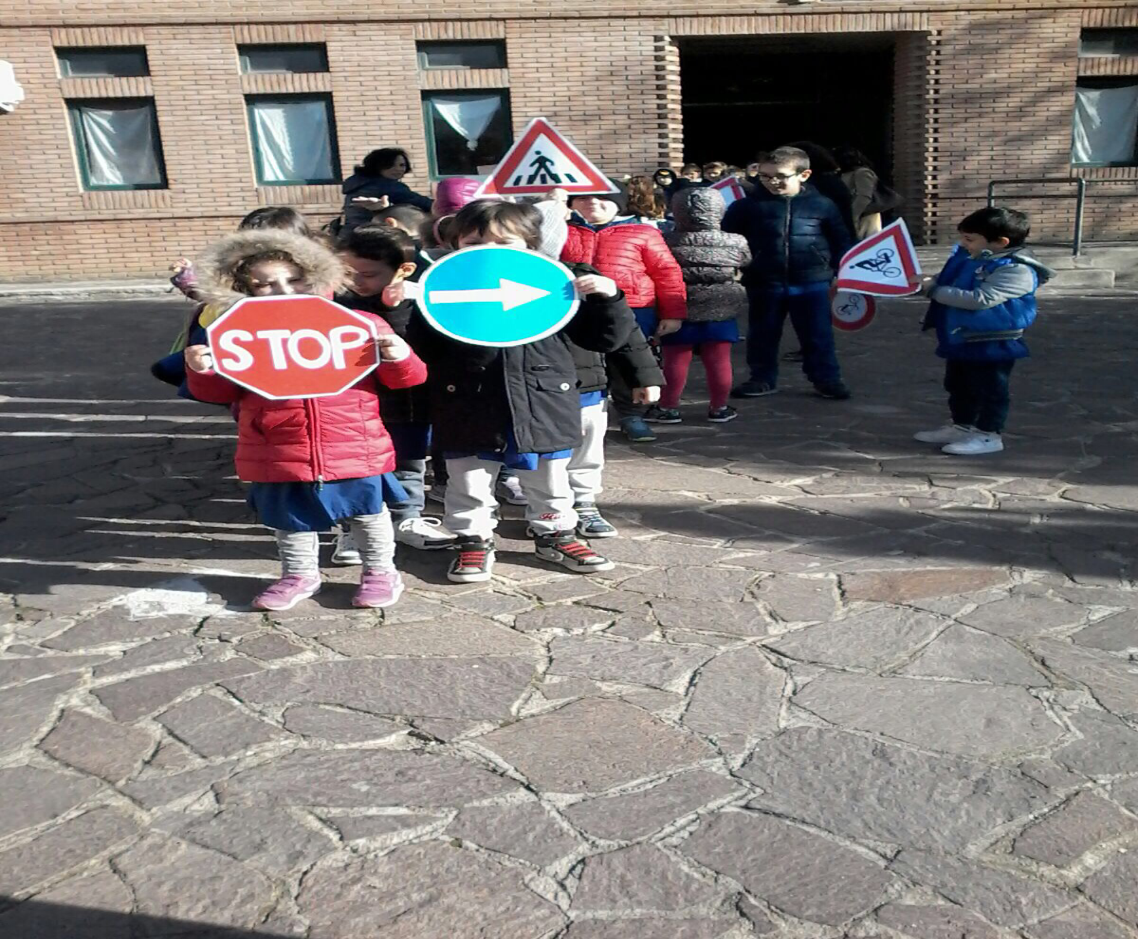 I consigli ascoltiamo e i segnali conosciamo
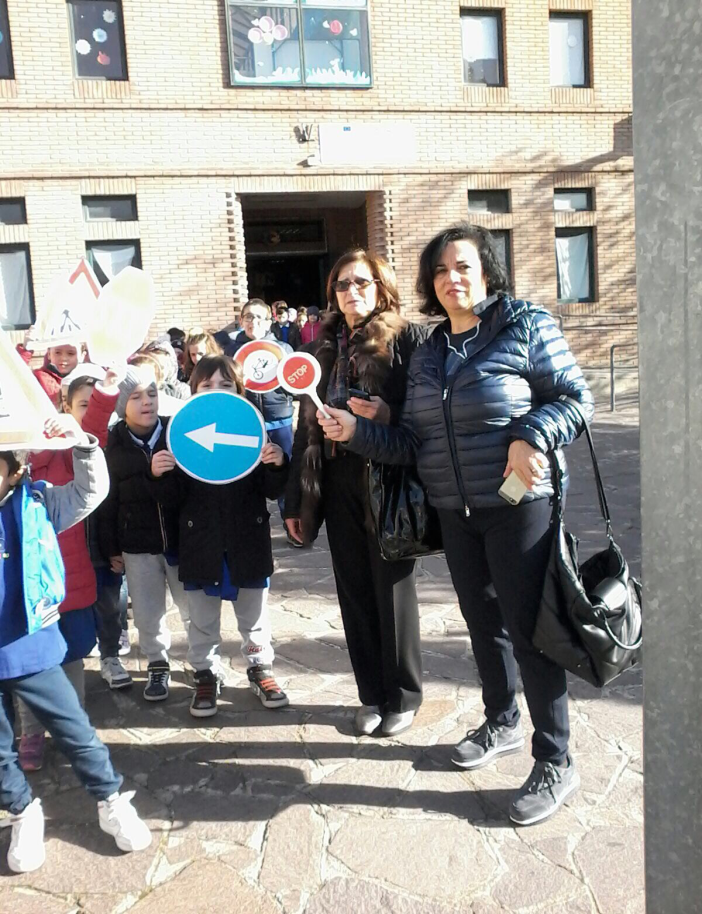 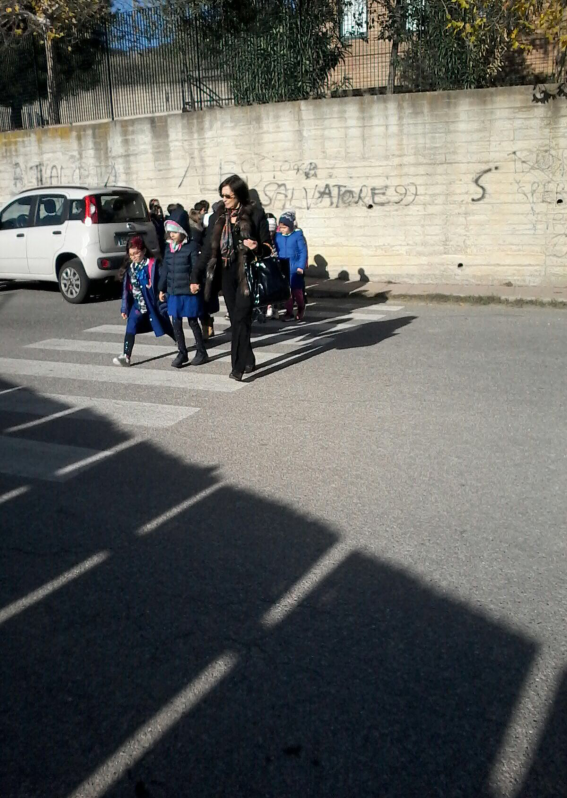 Insieme andiamo e sulle  strisce attraversiamo…
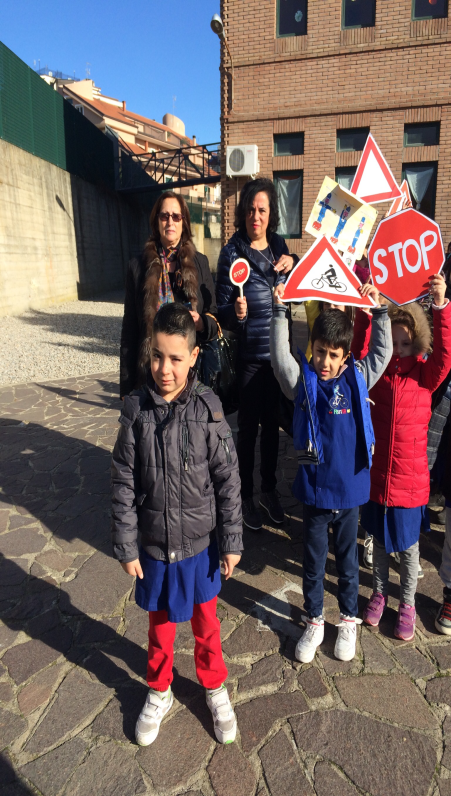 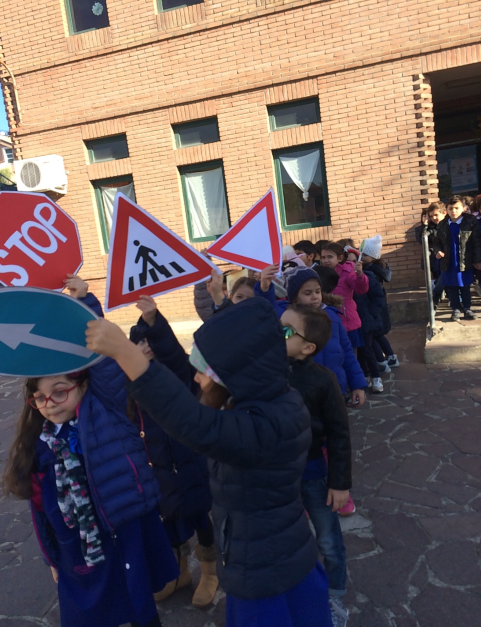 Alt! Un incrocio…qui è molto pericoloso…
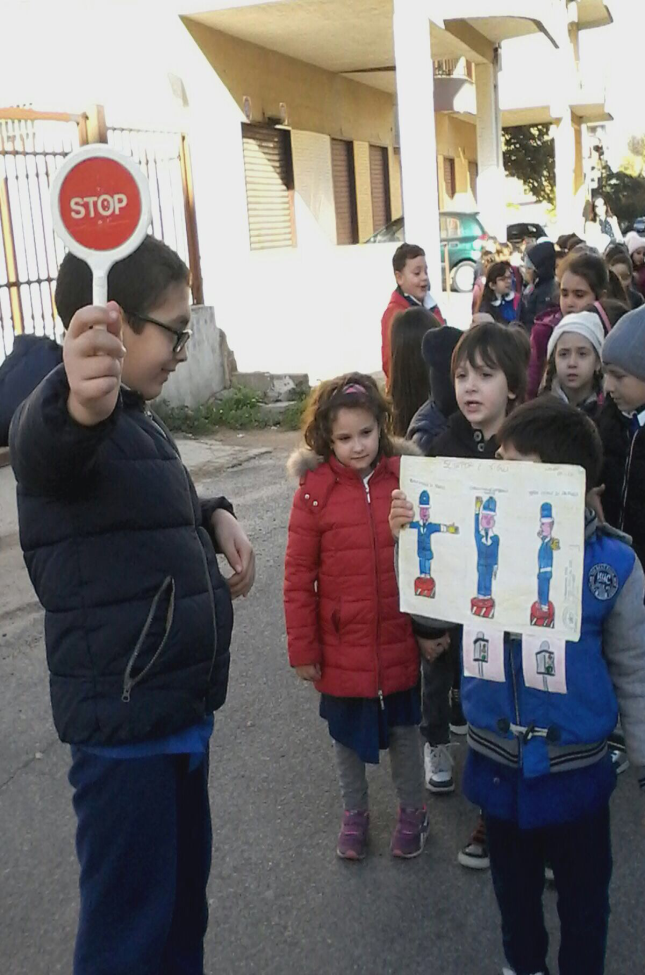 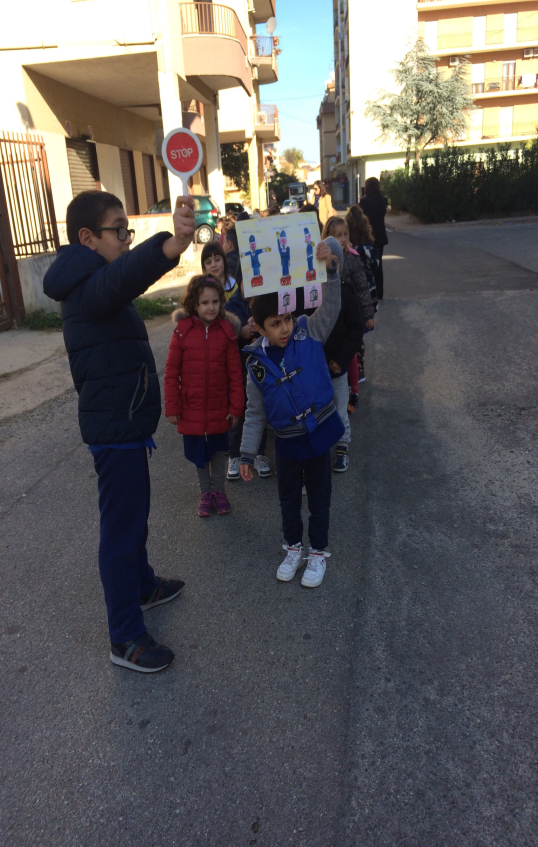 Insieme stiamo e della sicurezza discutiamo
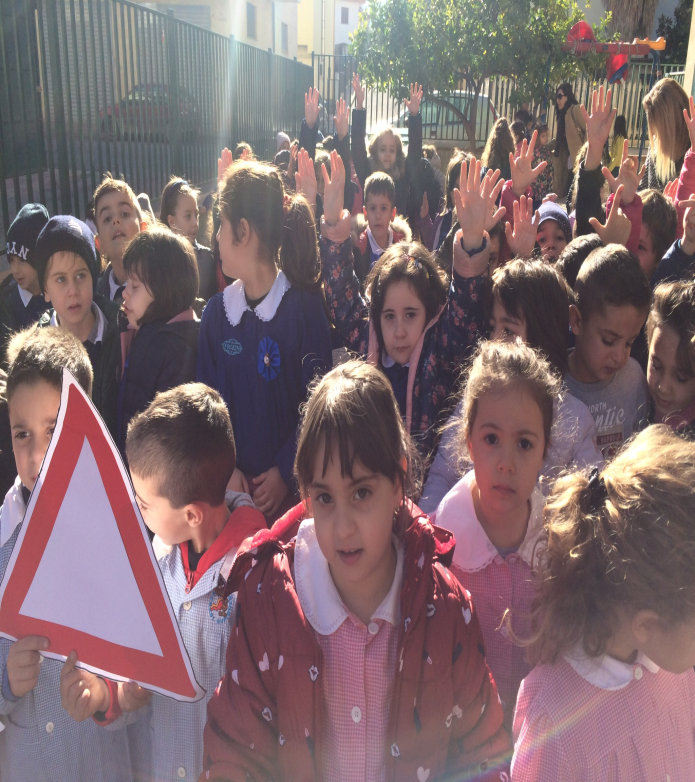 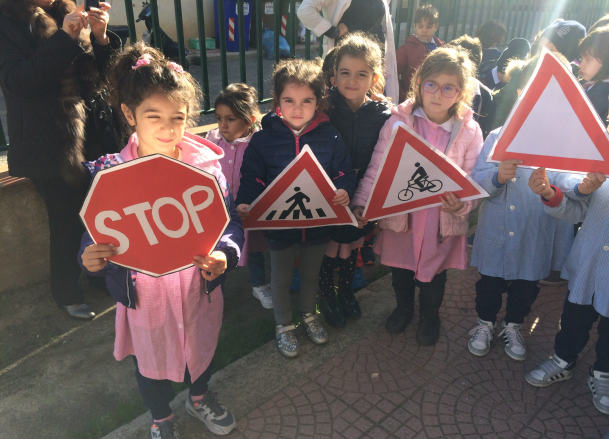 Un saluto adesso vi diamo
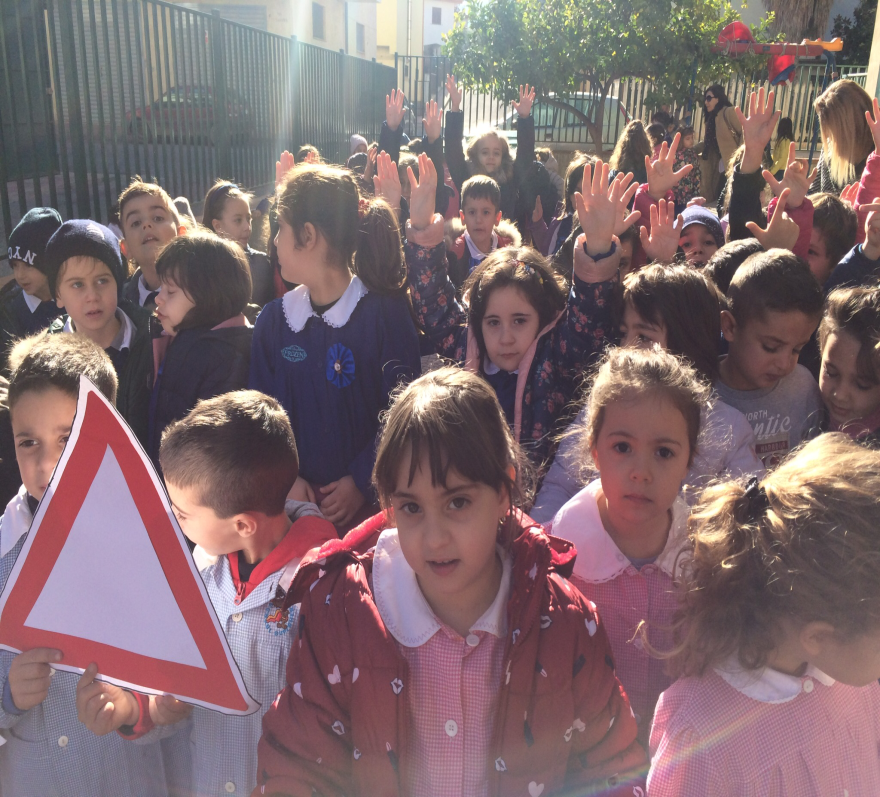 Felici ritorniamo perché più sicuri noi siamo
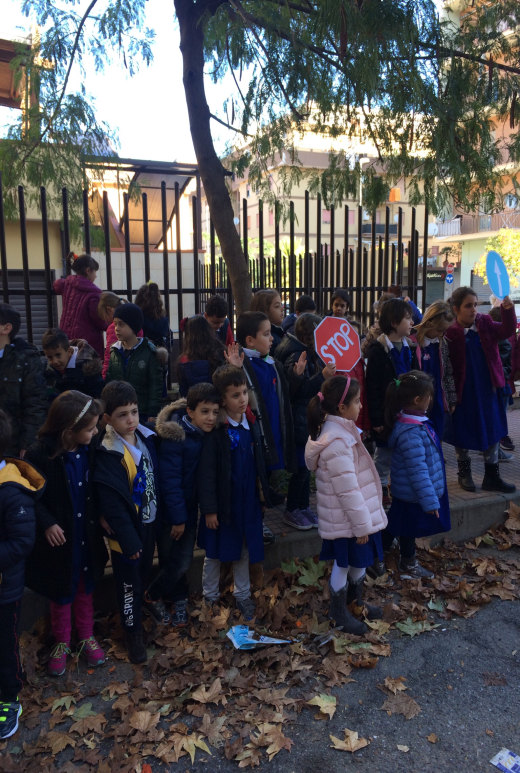 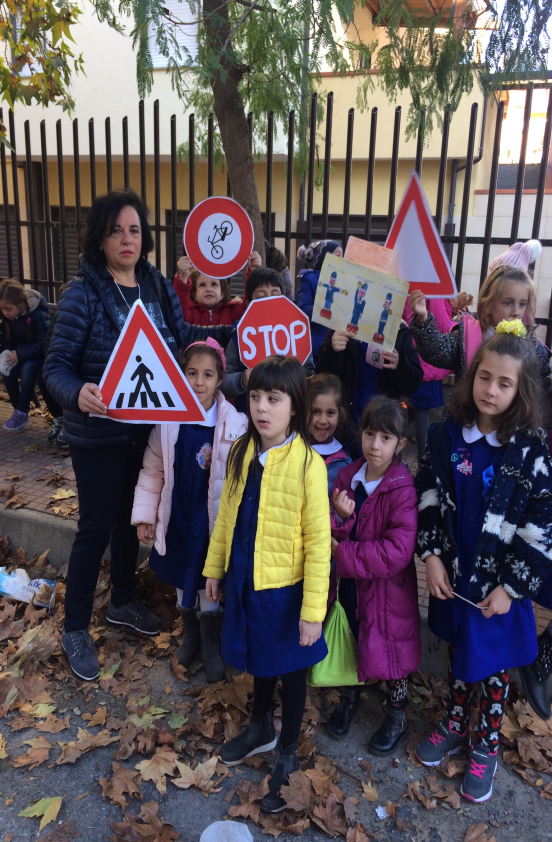